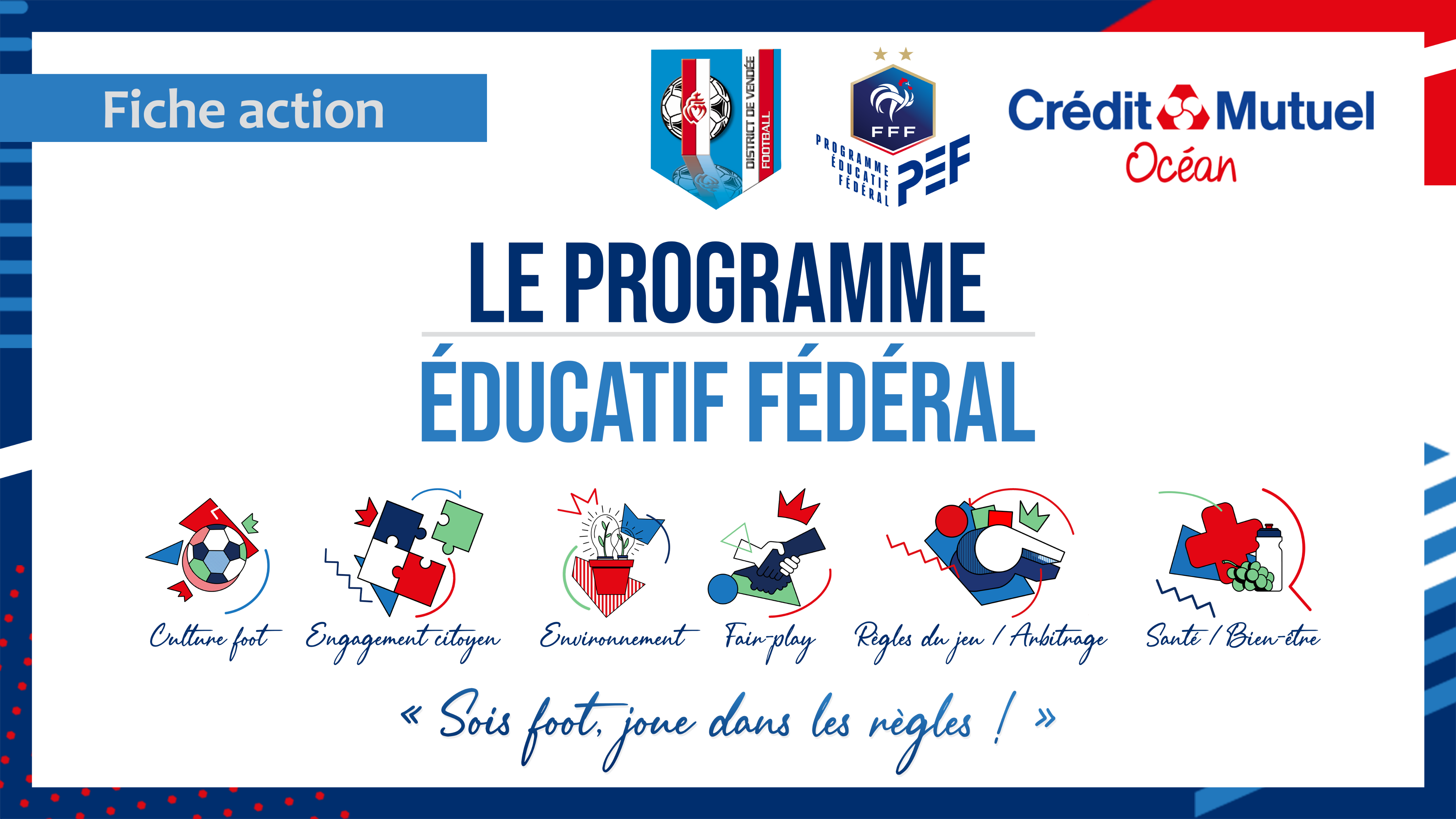 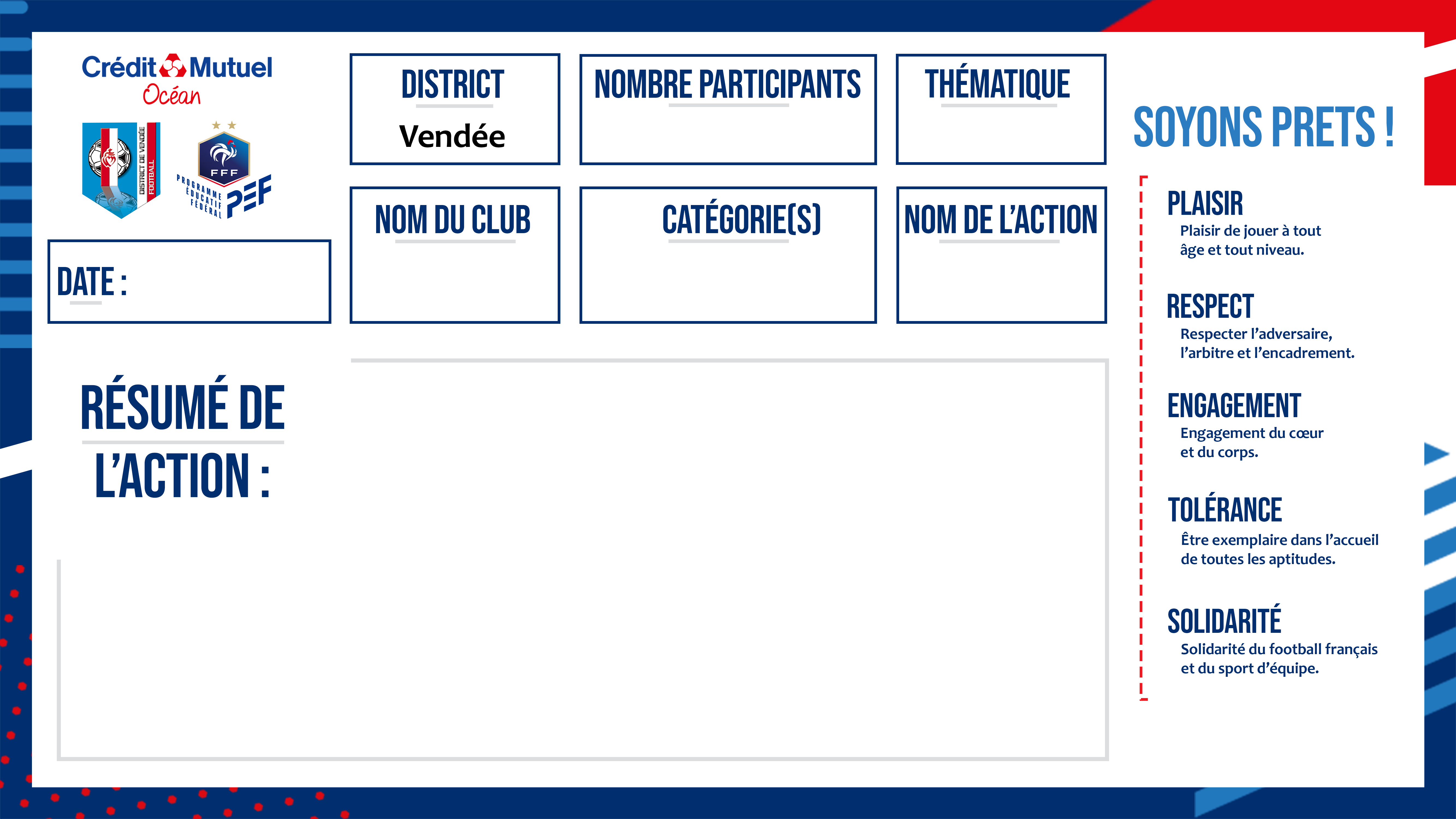 40
ENVIRONNEMENT
F.AIZENAY FOOTBALL
16/02/2022
U10 à U13
FAF for Planet
La FAF s’engage
Le matin du 16 février nos U10 à U13 étaient nombreux (40 joueurs) à venir braver la pluie pour nettoyer le complexe municipal et ses alentours (Skate-Park, Pistes Cyclables, Parkings, Piscine, Salle de sports, Courts de tennis, école Louis Buton, Étang du Martin Pêcheur…) 
Le bilan s’avère lourd avec plus d’une dizaine de sacs remplis de canettes, verres, papiers, masques, plastiques… mais aussi un pneu, un arrosoir, un vidéo projecteur 😟
La matinée s’est terminée par un tournoi de football.
Félicitations à nos jeunes joueurs pour cette action. 
#citoyensfafiens#environnement#déchets#planète#respect
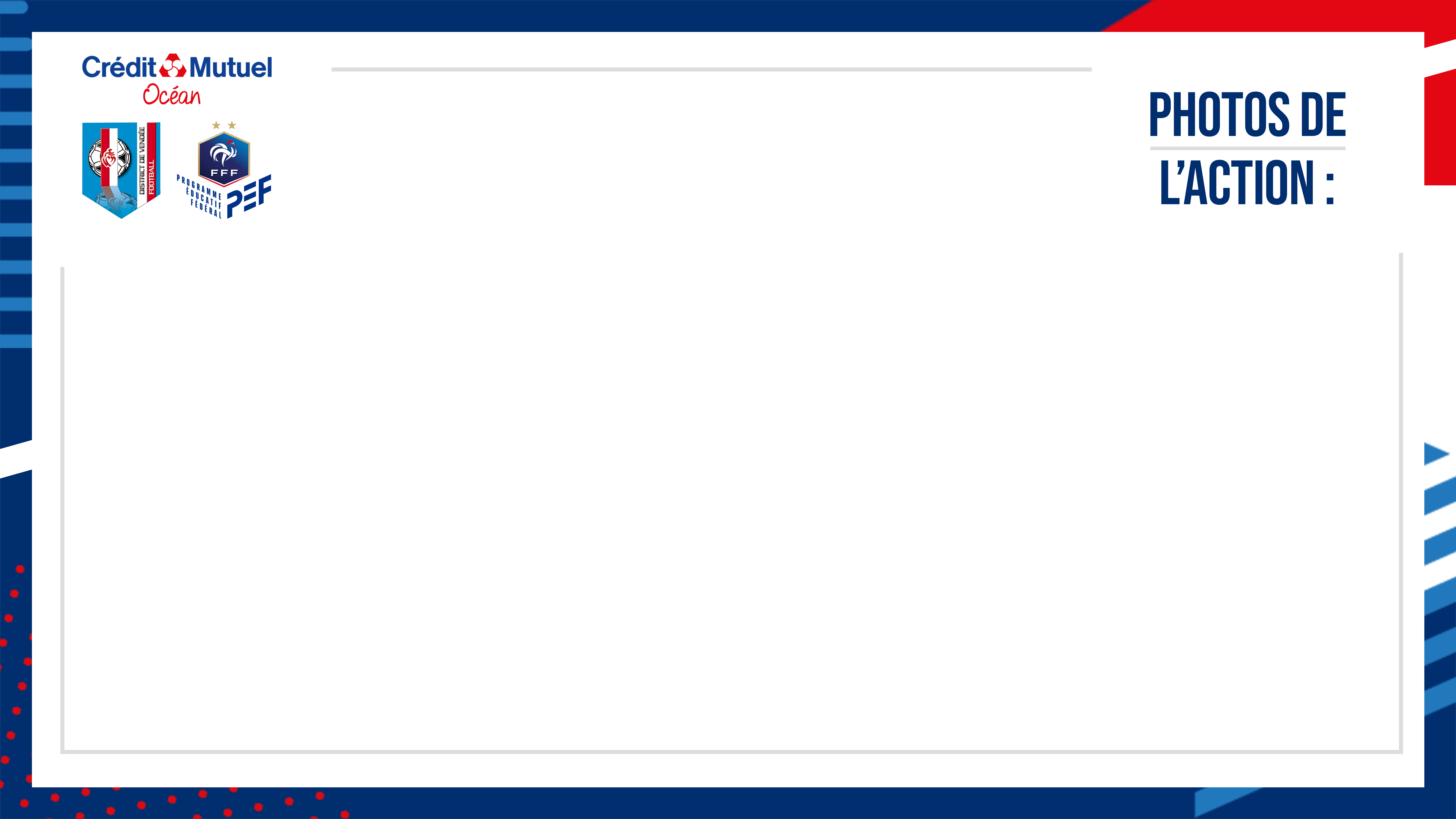 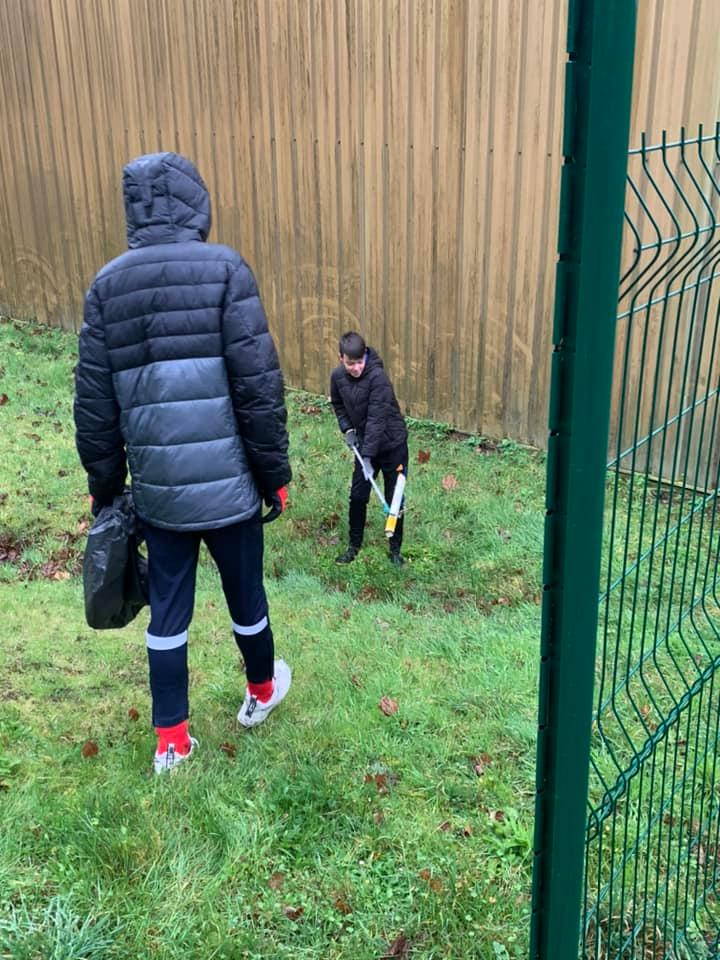 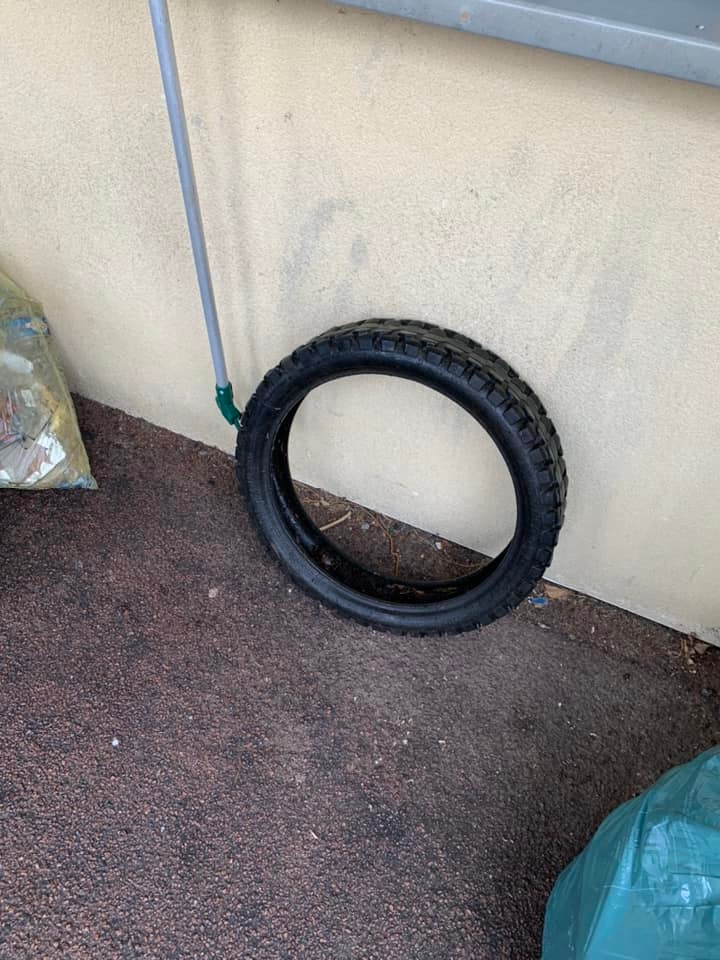 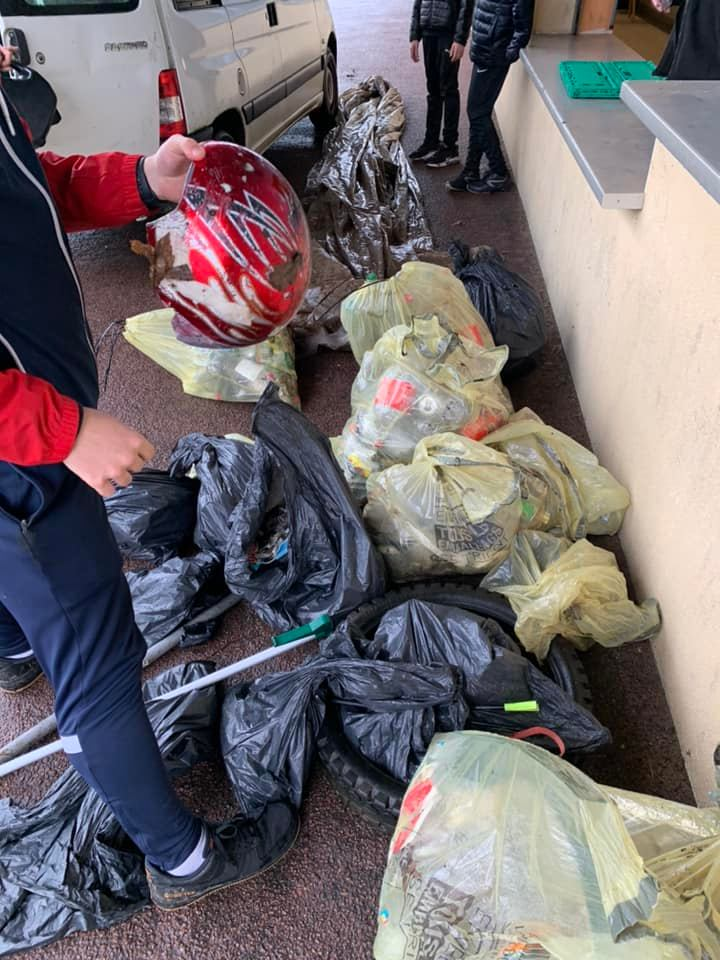 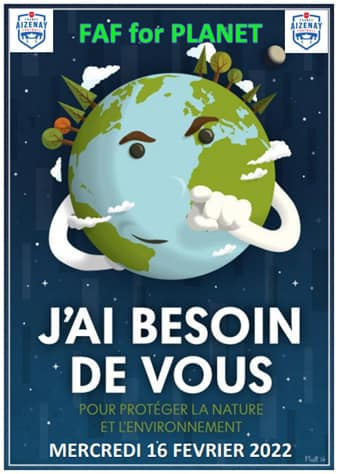 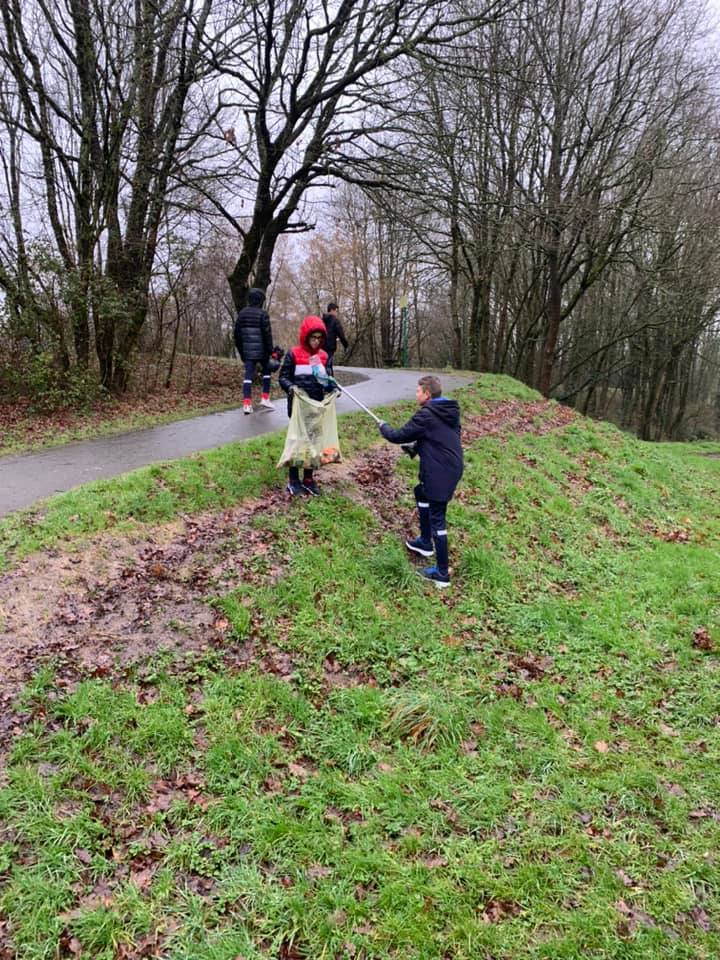 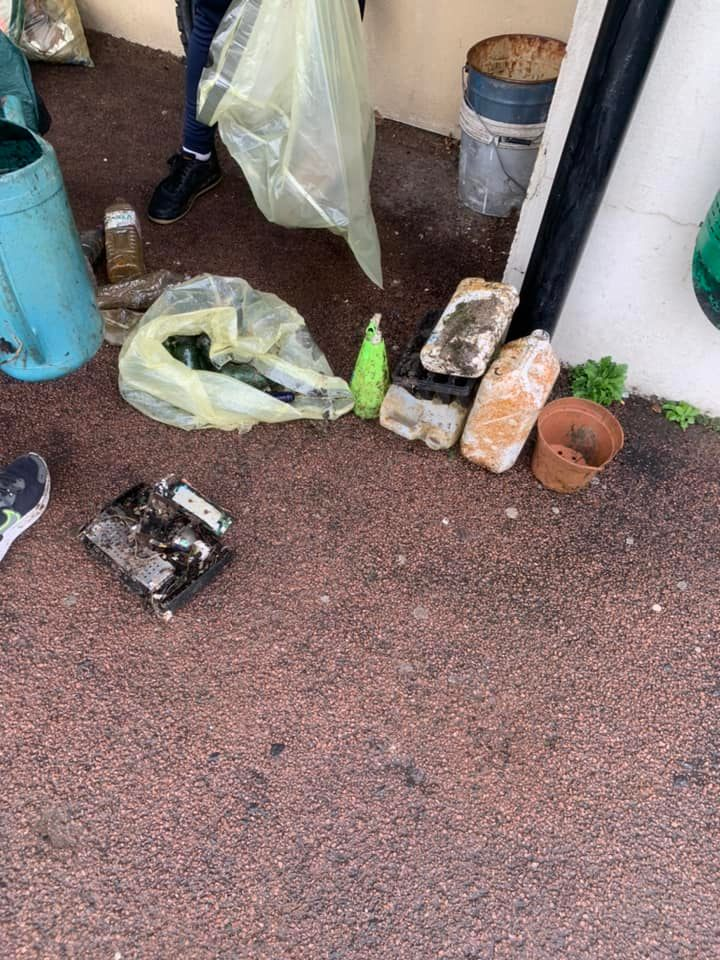 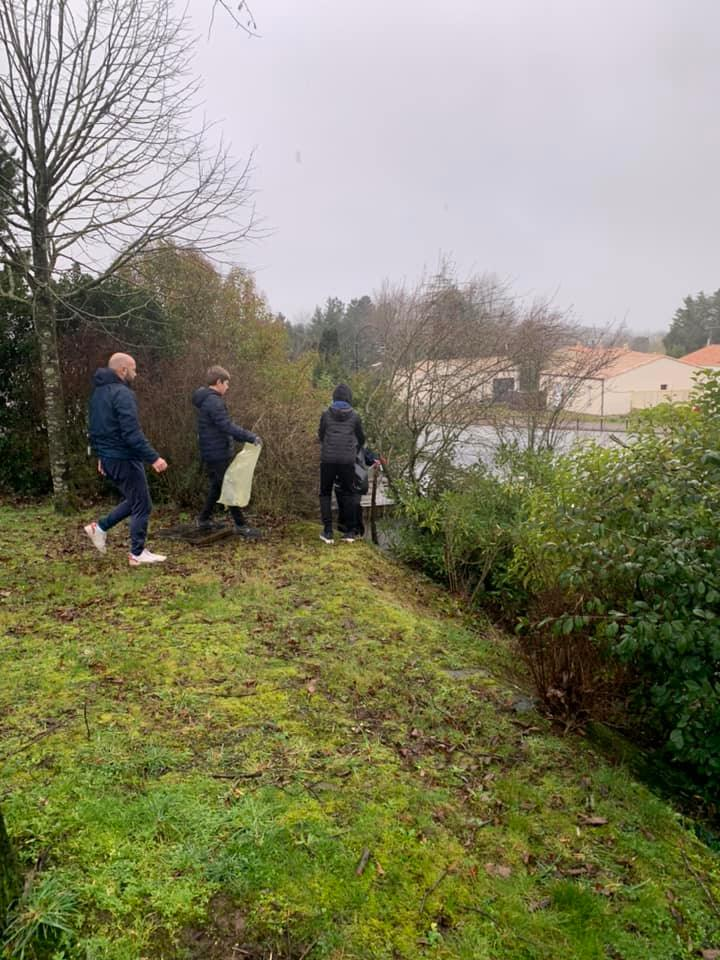